RaVG Dr. Philipp Wittmann (VG Karlsruhe / Wissenschaftlicher Mitarbeiter am BVerfG) – Rechtsschutz
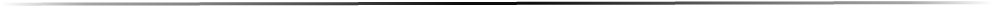 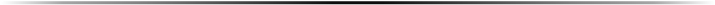 Ringvorlesung: 
Grundlagen des Aufenthalts- und Asylrechts an der Universität Heidelberg (SS 2018)

–

Flüchtlingsrecht: Rechtsschutz und Klagearten
Stand: 21.5.2018
AsylG i.d. durch Art. 2 d. G. v. 20.07.2017 geänderten Fassung (BGBl. I S. 2780)
VwGO i.d. durch Art. 5 d. G. v. 8.10.2017 geänderten Fassung (BGBl. I S. I 3546)
VwVfG i.d. durch Art. 11 d. 2 G v. 18.7.2017 geänderten Fassung (BGBl. I 2745)
RaVG Dr. Philipp Wittmann (VG Karlsruhe / Wissenschaftlicher Mitarbeiter am BVerfG) – Rechtsschutz
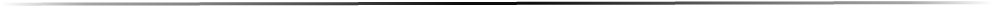 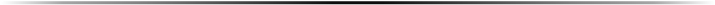 I. Rechtsschutz nach dem Asyl(Vf)G

Das AsylG (bis 2015: Asylverfahrensgesetz) enthält sowohl 
materielle Regelungen (vgl. Vorlesung vom 15.5. / Fr. Achterfeld),
behördliche Verfahrensvorschriften (vgl. Vorlesung v. 12.06. / RA Münch) als auch 
Vorschriften über das gerichtliche Verfahren (Vorlesung heute)
aber: 
im materiellen Bereich: 	(nahezu) Vollregelung
im Verfahrensbereich:  	aufbauend auf allgemeinem Verfahrensrecht
d.h.: 
für das gerichtliche Verfahren ist stets Verständnis der VwGO erforderlich
aber: immer prüfen, ob das AsylG Besonderheiten enthält
Anwendungsbereich der Sonderregeln: „Entscheidungen nach diesem Gesetz“
v.a. Entscheidungen des Bundesamts f. Migration und Flüchtlinge
aber: auch z.B. auf § 15 AsylG gestützte „Passverfügung“ der Ausländerbehörden (Pflicht z. Beschaffung v. Reisepässen) 
nicht bei Entscheidungen nach allgemeinem Ausländerrecht (AufenthG)
RaVG Dr. Philipp Wittmann (VG Karlsruhe / Wissenschaftlicher Mitarbeiter am BVerfG) – Rechtsschutz
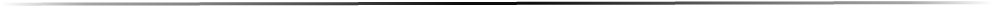 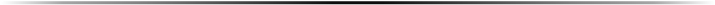 II. Rechtsschutz nach der VwGO – Kurzüberblick (I)
Hauptsacherechtsschutz:  

Anfechtungsklage (§ 42 Abs. 1 Var. 1 VwGO): Abwehr eines belastenden Verwaltungsakts
Verpflichtungsklage (§ 42 Abs. 1 Var. 2 VwGO): Klage auf Erlass eines begünstigenden Verwaltungsakts 

Eilrechtsschutz (bis zur Entscheidung in der Hauptsache): 

§ 80 Abs. 5 VwGO: vorläufige Abwehr der Vollziehung eines belastenden VA bis zur Entscheidung über den Widerspruch / die Anfechtungsklage
Antrag auf Wiederherstellung der aufschiebenden Wirkung, wenn die Behörde den Sofortvollzug angeordnet hat (§ 80 Abs. 5 S. 1 Var. 2; im AsylG praktisch irrelevant)
Antrag auf Anordnung der aufschiebenden Wirkung, wenn der Verwaltungsakt kraft gesetzlicher Regelung sofort vollziehbar ist (§ 80 Abs. 5 S. 1 Var. 1 VwGO; § 75 AsylG)

§ 123 Abs. 1 VwGO: vorläufige Regelung eines Zustands bis zur Entscheidung über die (Verpflichtungs-)Klage
Erlass einer Sicherungs- oder Regelungsanordnung („einstweilige Anordnung“)
wichtig: i.d.R. keine „Vorwegnahme der Hauptsache“ erreichbar
RaVG Dr. Philipp Wittmann (VG Karlsruhe / Wissenschaftlicher Mitarbeiter am BVerfG) – Rechtsschutz
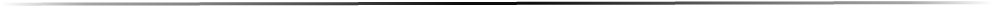 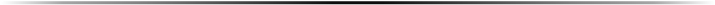 II. Rechtsschutz nach der VwGO – Kurzüberblick (II)

Faustregel zur Verknüpfung von Eilrechtsschutz und Klage:  

eine Anfechtungsklage (Abwehr eines belastenden VA) sollte i.d.R. durch einen Antrag nach § 80 Abs. 5 VwGO flankiert werden, wenn die Klage keine aufschiebende Wirkung hat

eine Verpflichtungsklage (Klage auf Erlass eines begünstigenden VA) sollte durch einen Antrag nach § 123 Abs. 1 VwGO flankiert werden, wenn dem Kläger durch das Abwarten der Hauptsacheentscheidung wesentliche Nachteile drohen

d.h.:

prüfen, welcher Rechtsschutzantrag in der Hauptsache zu stellen wäre

prüfen, ob Eilrechtsschutz im Hinblick auf den konkreten Streitgegenstand nötig und zweckmäßig ist
RaVG Dr. Philipp Wittmann (VG Karlsruhe / Wissenschaftlicher Mitarbeiter am BVerfG) – Rechtsschutz
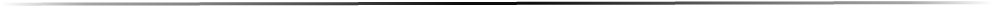 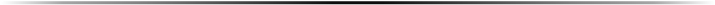 III. Besonderheiten des AsylG gegenüber der VwGO – Allgemeines (nicht abschließend) (I)

genereller Ausschluss des Widerspruchsverfahrens (§ 11 AsylG, § 83 Abs. 3 AufenthG)

grundsätzlich keine aufschiebende Wirkung der Klage (§ 75 Abs. 1 AsylG) 		 stets prüfen, ob einstw. Rechtsschutz nötig ist

Ausnahme: § 38 Abs. 1 AsylG

z.B. „einfache“ Ablehnung des Asylantrags als unbegründet
z.B. Dublin-Bescheid mit Abschiebungsandrohung (§ 34a Abs. 1 S. 4 AsylG; seltener Ausnahmefall; nicht mit Abschiebungsanordnung verwechseln)

weitere Ausnahme: § 73 - § 73c AsylG

Widerruf / Rücknahme des Schutzstatus 
ggf. Gegenausnahmen nach § 75 Abs. 2 AsylG beachten („Gefährder“)
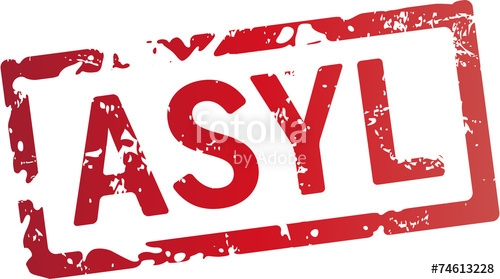 RaVG Dr. Philipp Wittmann (VG Karlsruhe / Wissenschaftlicher Mitarbeiter am BVerfG) – Rechtsschutz
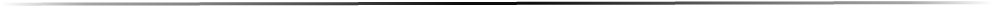 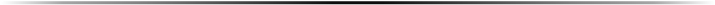 III. Besonderheiten des AsylG gegenüber der VwGO – Allgemeines (nicht abschließend) (II)

Spruchkörperbesetzung: 

Regelübertragung auf den Einzelrichter im Klageverfahren (§ 76 Abs. 1 AsylG)
originärer Einzelrichter im Eilrechtsschutzverfahren (§ 76 Abs. 4 AsylG)
Proberichter als Einzelrichter bereits 6 Monate nach der Ernennung (§ 76 Abs. 5 AsylG)

Zuständigkeit des VG am zugewiesenen Wohnsitz (§ 52 Nr. 2 S. 3 VwGO)

Gerichtskostenfreiheit (§ 83b AsylG)

keine Pflicht zur Erstattung von Gerichtskosten (einschl. Dolmetscher- und Gutachterkosten)
Anwaltskosten werden wie üblich berechnet (vgl. § 30 RVG)
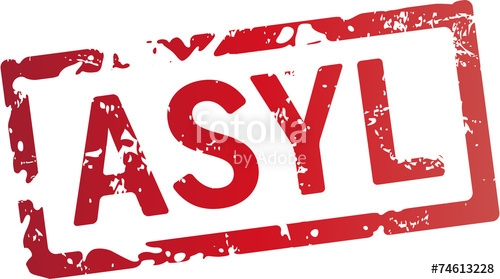 RaVG Dr. Philipp Wittmann (VG Karlsruhe / Wissenschaftlicher Mitarbeiter am BVerfG) – Rechtsschutz
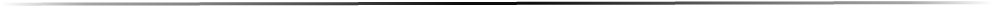 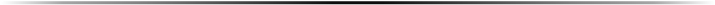 III. Besonderheiten des AsylG gegenüber der VwGO – Beschleunigung im Eilrechtsschutzverfahren (I)

Fristenbindung für Eilrechtsschutzanträge nach § 80 Abs. 5 VwGO bei

Ablehnung als offensichtlich unbegründet (§ 36 Abs. 3 AsylG)
endgültiger Verfahrenseinstellung wg. Nichtbetreibens (§ 33 Abs. 6 AsylG) 
Abschiebungsanordnung in Drittstaat / Dublinstaat (§ 34a Abs. 2 AsylG)
Abschiebungsandrohung nach Anerkennung in EU-Staat / sicherem Drittstaat   (§§ 36 Abs. 3, § 29 Abs. 1 Nr. 2 und 4 AsylG)

Beschränkung der Akteneinsicht (§ 82 AsylG), dafür (teilweise) Vorab-übermittlung einer Aktenkopie bei Bescheidzustellung (§ 36 Abs. 2 AsylG)

vollständiger Rechtsmittelausschluss im Eilrechtsschutzverf. (§ 80 AsylG)

aktuell: Auflockerungsversuche wiederholt gescheitert (BT-Drs. 18/11546; 18/12646, 18/12360)
stattdessen Einführung der (Zulassungs-)Sprungrevision in der Hauptsache
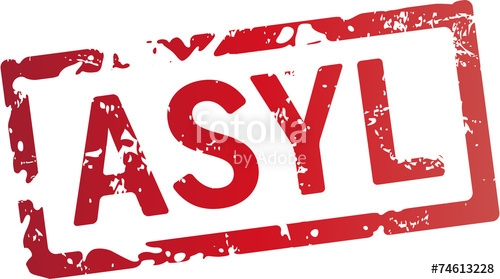 RaVG Dr. Philipp Wittmann (VG Karlsruhe / Wissenschaftlicher Mitarbeiter am BVerfG) – Rechtsschutz
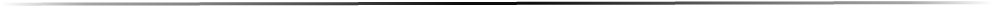 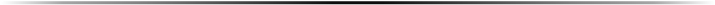 III. Besonderheiten des AsylG gegenüber der VwGO – Beschleunigung im Eilrechtsschutzverfahren (II)


Verschärfung des Prüfungsmaßstabs in Fällen des § 36 Abs. 4 AsylG 
Ausschluss der üblichen Folgenabwägung, d.h. Anordnung d. aufschiebenden Wirkung nur bei „ernstlichen Zweifeln“ (§ 36 Abs. 4 S. 1 AsylG)

keine Sachverhaltsermittlung durch VG, Präklusion (§ 36 Abs. 4 S. 2 – 3 AsylG) 

Anwendungsbereich: 
z.B. Überstellung in Staat, der bereits Schutz gewährt hat (§ 36 Abs. 1 und 3 AsylG)
z.B. Ablehnung des Antrags als offensichtlich unbegründet (§ 36 Abs. 1, Abs. 3 AsylG) 
z.B. Ablehnung des Asylfolgeantrags als unzulässig (mit Abschiebungsandrohung); § 71 Abs. 4 i.V.m. § 36 Abs. 3 S. 1 AsylG
nicht aber z.B. bei Dublin-Eilanträgen (§ 34a Abs. 2 AsylG)

gesetzliches Leitbild: Entscheidung des VG binnen ein / zwei Wochen    (§ 36 Abs. 3    S. 5 – 7 AsylG)
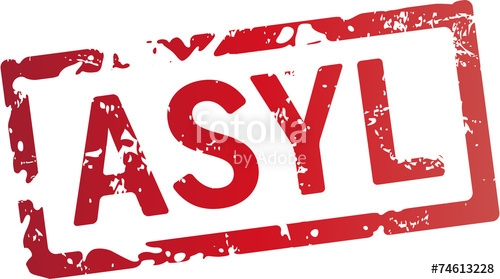 RaVG Dr. Philipp Wittmann (VG Karlsruhe / Wissenschaftlicher Mitarbeiter am BVerfG) – Rechtsschutz
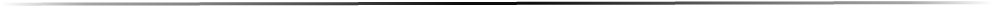 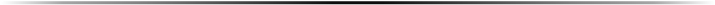 III. Besonderheiten des AsylG gegenüber der VwGO – Beschleunigung im Hauptsacheverfahren
Verkürzung der Klagefrist auf eine / zwei Wochen (§ 74 Abs. 1 AsylG)
Klagebegründungsfrist mit fakultativer Präklusion (§ 74 Abs. 2 AsylG)
Einstellung des Verfahrens wg. Nichtbetreibens des Verfahrens bereits einen Monat nach Aufforderung zum Betreiben (§ 81 AsylG)
verkürzte Rechtsbehelfs- / Rechtsmittelfrist gegen Gerichtsbescheide (§ 78 Abs. 7 AsylG): 2 Wochen
starke Rechtswegbeschneidung: 
Ausschluss der Berufungszulassung durch das VG (§ 78 Abs. 2 AsylG)
aktuelle Reformvorhaben gescheitert (BT-Drs. 18/11546; 18/12646, 18/12360)
stattdessen: Möglichkeit der Zulassung der Sprungrevision
Zulassung der Berufung durch OVG / VGH nur (§ 78 Abs. 3 AsylG)
bei grundsätzlicher Bedeutung 
bei Divergenz zur obergerichtlichen Rechtsprechung
bei Verfahrensfehlern 
Antrag auf Zulassung der Berufung kann nicht auf ernstliche Zweifel an der inhaltlichen Richtigkeit der Entscheidung gestützt werden (!)
vollständiger Rechtsmittelausschluss bei Abweisung der Klage als offensichtlich unzulässig / unbegründet (§ 78 Abs. 1 AsylG)
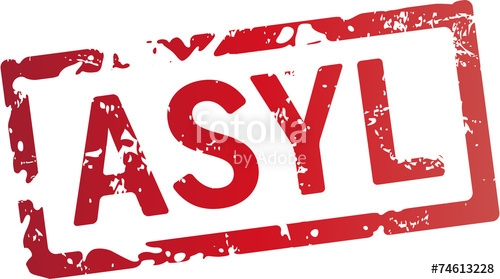 [Speaker Notes: ### NEU: Revisionszulassung, aber wohl keine Berufung durch VG (?)]
RaVG Dr. Philipp Wittmann (VG Karlsruhe / Wissenschaftlicher Mitarbeiter am BVerfG) – Rechtsschutz
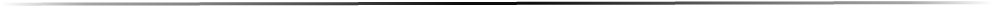 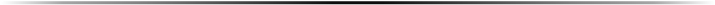 IV. Typische Rechtschutzkonstellationen im Asylverfahrensrecht – Grundregeln (I)
1. Schritt: Ermitteln, was geltend gemacht werden soll 

wurde schon ein Asylantrag gestellt / wurde über diesen schon entschieden?
	 wenn nein: i.d.R. kein (asylrechtlicher) Rechtsschutz nötig (ggf. Untätigkeitsklage)
wenn zielstaatsbezogene Umstände (Asyl / int. Schutz / Abschiebungsverbote): Antrags- / Klagegegner ist (nahezu) immer das Bundesamt f. Migration u. Flüchtlinge (BRD)
wichtig: auch z.B. Familienasyl / int. Schutz f. Familienangehörige (§ 26 AsylG)
wichtig: BAMF ist auch bei eRS gegen Ablehnung eines Asylfolgeantrag ohne Abschiebungsandrohung der richtige Antragsgegner (siehe später)
Ausnahme: Geltendmachung von Abschiebungsverboten ggü. Ausländerbehörden, solange kein Asylantrag gestellt wurde (§ 24 Abs. 2, § 42 AsylG; dann allg. Ausländerrecht)

wenn  inlandsbezogene Vollstreckungshindernisse nach § 60a Abs. 2 AufenthG: Antrags- / Klagegegner ist i.d.R. der Rechtsträger der f. d. Abschiebung zuständigen Ausländerbehörde (Bad.-Württ.: Regierungspräsidium Karlsruhe / Land Bad.-Württ.) 
z.B. bei Reiseunfähigkeit (Unmöglichkeit der Abschiebung unabhängig vom Zielstaat)
z.B. zur Erhaltung der familiären Lebensgemeinschaft (Duldungsgrund nach § 60a Abs. 2 AufenthG i.V.m. Art. 6 GG)
wichtig: kein Asyl(verfahrens)recht, sondern allgemeines Ausländerrecht
Ausnahme: im Verfahren der Abschiebungsanordnung (Dublin-Verfahren) prüft BAMF auch inlandsbezogene Vollstreckungshindernisse
RaVG Dr. Philipp Wittmann (VG Karlsruhe / Wissenschaftlicher Mitarbeiter am BVerfG) – Rechtsschutz
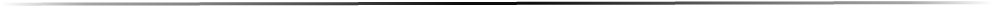 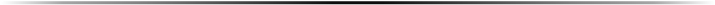 IV. Typische Rechtschutzkonstellationen im Asylverfahrensrecht – Grundregeln (II)
2. Schritt: Bescheid genau (!) lesen 	(v.a.: Tenor / Rechtsbehelfsbelehrung)

enthält der Bescheid eine Abschiebungsanordnung?
enthält der Bescheid eine Abschiebungsandrohung?
worauf ist die Abschiebungsanordnung / Androhung gestützt?
z.B.  Ablehnung d. Asylerstantrags (Sachentscheidung einfach / oU / qualifiziert oU)
z.B. Ablehnung des Asylantrags als unzulässig
z.B. Dublin-Bescheid (nunmehr § 29 Abs. 1 Nr. 1 lit. a) AsylG)
z.B. Ablehnung des Asylfolgeantrags (nunmehr § 29 Abs. 1 Nr. 5 AsylG)
z.B. Verfahrenseinstellung (§§ 32, 33 AsylG)
enthält der Bescheid Nebenentscheidungen?
z.B. Befristung nach § 11 Abs. 1 / § 11 Abs. 7 AufenthG
sollen diese (hilfsweise) angegriffen werden   oft unnötig
ausgehend hiervon: 							
ist (jeweils) ein Eilantrag erforderlich?	 wichtig, da endg. Rechtsverlust droht !
gilt für den Eilantrag eine Antragsfrist?	 wichtig, da endg. Rechtsverlust droht !
wenn ja: auch die Klagefrist ist auf eine Woche reduziert (§ 74 Abs. 1 Hs. 2 AsylG)
wenn nein: Klagefrist beträgt zwei Wochen (§ 74 Abs. 1 Hs. 1 AsylG)
wie lautet (jeweils) die sachdienliche Antragstellung?			 ggf. vom Gericht 
															auslegbar (§ 88 VwGO)
RaVG Dr. Philipp Wittmann (VG Karlsruhe / Wissenschaftlicher Mitarbeiter am BVerfG) – Rechtsschutz
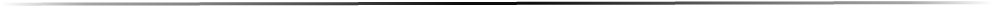 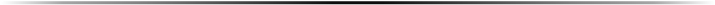 V. Typische Rechtschutzkonstellationen im Asylverfahrensrecht – einfacher Ablehnungsbescheid (I)
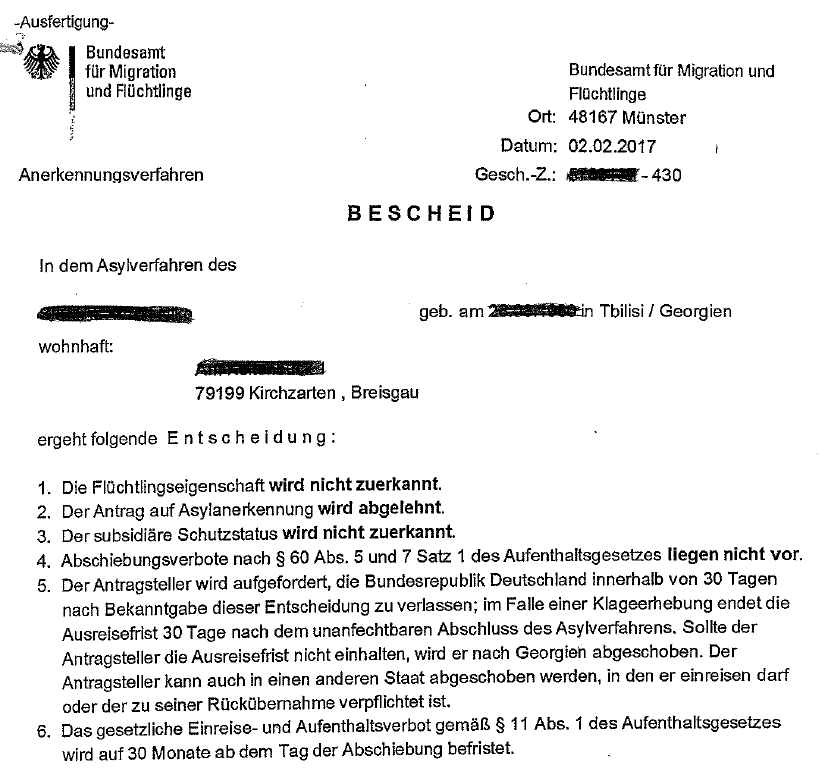 RaVG Dr. Philipp Wittmann (VG Karlsruhe / Wissenschaftlicher Mitarbeiter am BVerfG) – Rechtsschutz
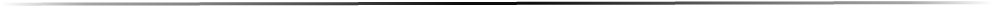 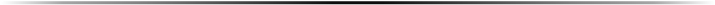 V. Typische Rechtschutzkonstellationen im Asylverfahrensrecht – einfacher Ablehnungsbescheid (I)

Typische Bescheidtenorierung: 

Die Flüchtlingseigenschaft wird nicht zuerkannt.
Der Antrag auf Asylanerkennung wird abgelehnt.
Der subsidiäre Schutzstatus wird nicht zuerkannt.
Abschiebungsverbote nach § 60 Abs. 5 und 7 S. 1 AufenthG liegen nicht vor.
Der Antragsteller wird aufgefordert, die Bundesrepublik Deutschland innerhalb von 30 Tagen nach Bekanntgabe dieser Entscheidung zu verlassen; im Falle einer Klageerhebung endet die Ausreisefrist 30 Tage nach dem unanfechtbaren Abschluss des Asylverfahrens. Sollte der Antragsteller die Ausreisefrist nicht einhalten, wird er nach Georgien abgeschoben. Der Antragsteller kann auch in einen anderen Staat abgeschoben werden […].
Das gesetzliche Einreise- und Aufenthaltsverbot gem. § 11 Abs. 1 AufenthG wird auf 30 Monate ab dem Tag der Abschiebung befristet.
RaVG Dr. Philipp Wittmann (VG Karlsruhe / Wissenschaftlicher Mitarbeiter am BVerfG) – Rechtsschutz
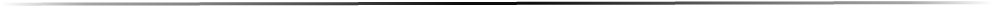 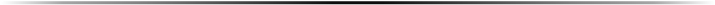 V. Typische Rechtschutzkonstellationen im Asylverfahrensrecht – einfacher Ablehnungsbescheid (II)

Rechtsschutz gegen Ziffern 1 - 4: „Der Asylantrag wird abgelehnt. Die Flüchtlingseigenschaft / subsidiärer Schutz wird nicht zuerkannt. Abschiebungs-verbote liegen nicht vor.“

Hauptsacheverfahren:

Anfechtungsklage nicht statthaft, da Begünstigung begehrt wird 
Verpflichtungsklage (Klagefrist: zwei Wochen; §§ 74 Abs. 1 HS 1 AsylG)

Eilrechtsschutzverfahren: 		

Antrag auf Anordnung der aW (§ 80 Abs. 5 VwGO) unnötig (kein vollstreckbarer Inhalt), zudem nicht sofort vollziehbar (§ 75 Abs. 1 AsylG)
Antrag auf Erlass einer einstweiligen Anordnung wg. vollständiger Vorwegnahme der Hauptsache nicht zielführend („vorläufige Asylanerkennung?)“
unnötig
RaVG Dr. Philipp Wittmann (VG Karlsruhe / Wissenschaftlicher Mitarbeiter am BVerfG) – Rechtsschutz
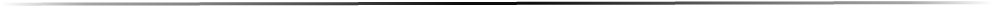 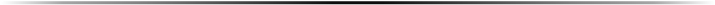 V. Typische Rechtschutzkonstellationen im Asylverfahrensrecht – einfacher Ablehnungsbescheid (III)

Rechtsschutz gegen Ziffer 5: Abschiebungsandrohung

Hauptsacheverfahren:

Anfechtungsklage (Klagefrist: zwei Wochen; §§ 74 Abs. 1 HS 1 AsylG)

Eilrechtsschutzverfahren: 		

Klage gegen „einfache“ Ablehnung des Asylantrags hat aufschiebende Wirkung (§ 75 Abs. 1 AsylG)
zudem: Ausreisefrist endet erst 30 Tage nach dem unanfechtbaren Abschluss des Asylverfahrens (§ 38 Abs. 1 S. 2 AsylG)
unnötig
RaVG Dr. Philipp Wittmann (VG Karlsruhe / Wissenschaftlicher Mitarbeiter am BVerfG) – Rechtsschutz
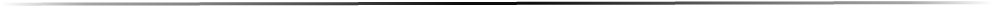 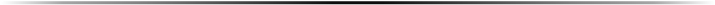 IV. Typische Rechtschutzkonstellationen im Asylverfahrensrecht – einfacher Ablehnungsbescheid (IV)

Rechtsschutz gegen Ziffer 6: 
„Das gesetzliche Einreise- und Aufenthaltsverbot gem. § 11 Abs. 1 AufenthG wird auf 30 Monate ab dem Tag der Abschiebung befristet."

Hauptsacheverfahren:

an sich Verpflichtungsklage (ggf. Bescheidungsklage) auf Festsetzung einer kürzeren Dauer des gesetzlichen Einreise- und Aufenthaltsverbots
Klagefrist zwei Wochen, da Eilantrag nicht fristgebunden (§ 74 Abs. 1 HS 1 AsylG)
nur zweckmäßig, wenn der Kläger eine spätere Rückkehr nach Deutschland tatsächlich anstrebt und er nicht freiwillig ausreisen will
Eilrechtsschutzverfahren: 		
an sich Antrag nach § 123 VwGO statthaft
aber: i.d.R. kein Rechtsschutzbedürfnis, weil Sperrwirkung erst nach der Abschiebung eingreift
zudem: i.d.R. Antrag auf Erteilung einer Betretenserlaubnis (§ 11 Abs. 8 AufenthG) zweckmäßiger (Vorwegnahme der Hauptsache!) 
Vertiefungshinweis: nach der jüngeren Rechtsprechung (BVerwG, Beschl. v. 13.7.2017 – 1 VR 3/17 –, juris, Rn. 72) müsste die Befristung evtl. in eine Anordnung eines Einreiseverbots umgedeutet werden; statthaft wären dann Anfechtungsklage und ggf. ein Antrag nach § 80 V VwGO. Die instanzgerichtliche Rechtsprechung hat dies aber wohl noch nicht nachvollzogen.
unnötig
RaVG Dr. Philipp Wittmann (VG Karlsruhe / Wissenschaftlicher Mitarbeiter am BVerfG) – Rechtsschutz
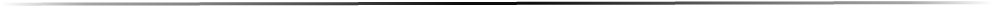 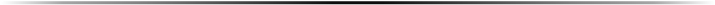 IV. Typische Rechtschutzkonstellationen im Asylverfahrensrecht – einfacher Ablehnungsbescheid (V)

Zusammenfassung – sachdienliche Rechtsschutzanträge: 

Eilrechtsschutz:			kein Antrag (!)
Klageverfahren: 			Klagefrist: zwei Wochen (§ 74 Abs. 1 HS 1 AsylG)

Es wird beantragt, Ziffer 5 des Bescheids vom 02.02.2017 aufzuheben und die Beklagte unter Aufhebung der Ziffern 2 – 3 (1 – 3) des Bescheids zu verpflichten, (den Kläger als Asylberechtigten anzuerkennen und) ihm die Flüchtlingseigenschaft zuzuerkennen, 

hilfsweise die Beklagte zu verpflichten, dem Kläger subsidiären Schutz zuzuerkennen,

sowie weiter hilfsweise die Beklagte zur Feststellung zu verpflichten, dass hinsichtlich Georgiens Abschiebungsverbote nach § 60 Abs. 5 und 7 S. 1 AufenthG vorliegen. 

[Wenn ausnahmsweise zweckmäßig:] 
Äußerst hilfsweise wird beantragt, die Beklagte unter Aufhebung der Ziffer 6 des Bescheides vom 02.02.2017 zu verpflichten, das gesetzliche Einreiseverbot des § 11 Abs. 1 AufenthG auf X Monate zu befristen / unter Beachtung der Rechtsauffassung des Gerichts erneut über die Dauer des gesetzlichen Einreise- und Aufenthaltsverbots zu entscheiden.
RaVG Dr. Philipp Wittmann (VG Karlsruhe / Wissenschaftlicher Mitarbeiter am BVerfG) – Rechtsschutz
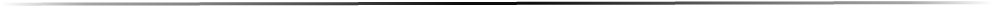 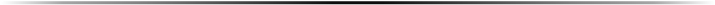 VI. Typische Rechtschutzkonstellationen im Asylverfahrensrecht – „Dublin-Bescheid“ (I)
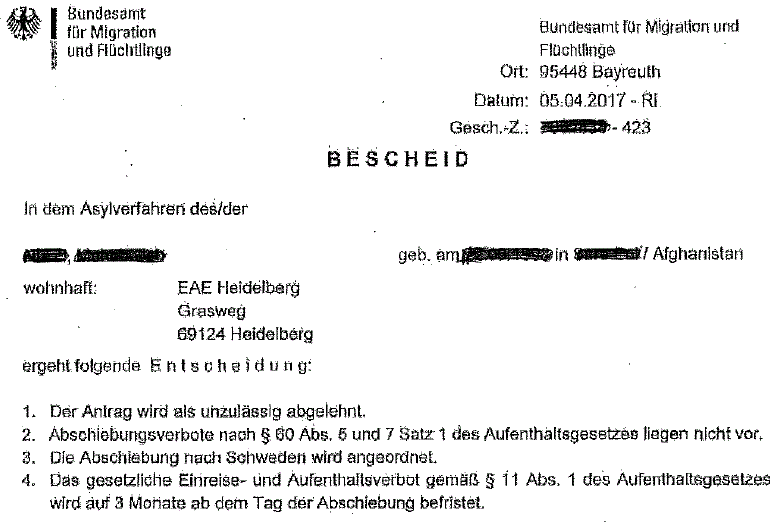 RaVG Dr. Philipp Wittmann (VG Karlsruhe / Wissenschaftlicher Mitarbeiter am BVerfG) – Rechtsschutz
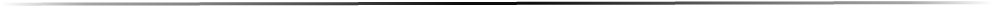 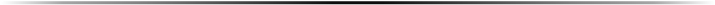 VI. Typische Rechtschutzkonstellationen im Asylverfahrensrecht – „Dublin-Bescheid“ (I)

Typische Bescheidtenorierung: 


Der Antrag wird als unzulässig abgelehnt.

Abschiebungsverbote nach § 60 Abs. 5 und 7 S. 1 AufenthG liegen nicht vor. 

Die Abschiebung nach Schweden wird angeordnet.

Das gesetzliche Einreise- und Aufenthaltsverbot gemäß § 11 Abs. 1 AufenthG wird auf 3 Monate ab dem Tag der Ausreise befristet.
[Speaker Notes: § 31 Abs. 3 S. 1AsylG: Abschiebungsverbote !]
RaVG Dr. Philipp Wittmann (VG Karlsruhe / Wissenschaftlicher Mitarbeiter am BVerfG) – Rechtsschutz
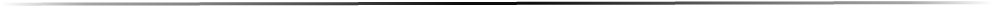 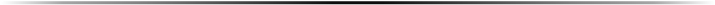 VI. Typische Rechtschutzkonstellationen im Asylverfahrensrecht – „Dublin-Bescheid“ (II)

Rechtsschutz gegen Ziffer 1: „Der Antrag wird als unzulässig abgelehnt.“


Hauptsacheverfahren:

Anfechtungsklage, Klagefrist 1 Woche (§§ 74 Abs. 1 HS 2, § 34a Abs. 2 S. 1 AsylG)
(P) zusätzlich Leistungs- oder Verpflichtungsklage auf Fortsetzung des Verfahrens bzw. auf Zuerkennung des Flüchtlingsstatus?
BVerwG, Urt. v. 27.10.2015 – 1 C 32/14 –, juris, Rn. 13 ff.: 	nein
Grund: Trennung zw. Zuständigkeitsbestimmungs- und Anerkennungsverfahren

Eilrechtsschutzverfahren: 		

Antrag auf Anordnung der aW (§ 80 Abs. 5 VwGO) hinsichtlich Ziffer 1 unnötig (kein vollstreckbarer Inhalt)
Antrag auf Erlass einer einstweiligen Anordnung wg. vollständiger Vorwegnahme der Hauptsache nicht zielführend („vorläufige Asylanerkennung?“)
Zudem: Trennung Zuständigkeitsbestimmungs / -anerkennungsverfahren
unnötig (aber: Abschiebungsanordnung!)
RaVG Dr. Philipp Wittmann (VG Karlsruhe / Wissenschaftlicher Mitarbeiter am BVerfG) – Rechtsschutz
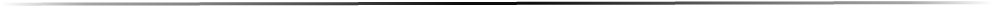 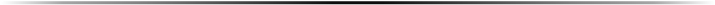 VI. Typische Rechtschutzkonstellationen im Asylverfahrensrecht – „Dublin-Bescheid“ (III)

Rechtsschutz gegen Ziffer 2: „Abschiebungsverbote nach § 60 Abs. 5 und 7 S. 1 AufenthG liegen nicht vor.“


Hauptsacheverfahren:

an sich vom Anfechtungsantrag gegen Ziffer 1 erfasst (vgl. BVerwG, Urt. v. 14.12.2016 – 1 C 4/16 –, Rn. 21: „verfrühte Entscheidung“ über Abschiebeverbote, wenn das Asylverfahren nach Klagestattgabe fortgeführt werden muss)
ggf. hilfsweise Verpflichtungsklage auf Feststellung, dass Abschiebungsverbote vorliegen (eher theoretisch, da beim Vorliegen von Abschiebungsverboten i.d.R. auch der Hauptantrag Erfolg hat; vgl. aber EuGH, Urteil vom 16. Februar 2017 – C-578/16 PPU –, juris, Rn. 70 ff.)


Eilrechtsschutzverfahren:
unnötig (wie bei Ziffer 1)
RaVG Dr. Philipp Wittmann (VG Karlsruhe / Wissenschaftlicher Mitarbeiter am BVerfG) – Rechtsschutz
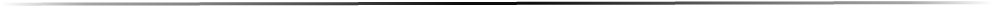 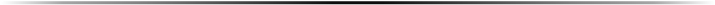 VI. Typische Rechtschutzkonstellationen im Asylverfahrensrecht – „Dublin-Bescheid“ (IV)

Rechtsschutz gegen Ziffer 3: „Die Abschiebung nach Schweden wird angeordnet.“

Hauptsacheverfahren:

nur Anfechtungsklage
Klagefrist eine Woche (§§ 74 Abs. 1 HS 2, § 34a Abs. 2 S. 1 AsylG)


Eilrechtsschutzverfahren: 		

Antrag auf Anordnung der aufschiebenden Wirkung (§ 80 Abs. 5 VwGO) erforderlich, um Abschiebung vor Entscheidung in der Hauptsache zu verhindern (§ 34a Abs. 2 S. 2 AsylG)
Antragsfrist: eine Woche (§ 34a Abs. 2 S. 1 AsylG)
nötig
RaVG Dr. Philipp Wittmann (VG Karlsruhe / Wissenschaftlicher Mitarbeiter am BVerfG) – Rechtsschutz
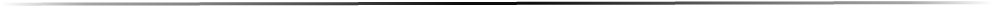 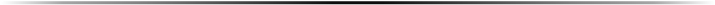 VI. Typische Rechtschutzkonstellationen im Asylverfahrensrecht – „Dublin-Bescheid“ (IV)

Rechtsschutz gegen Ziffer 4: Befristung des gesetzlichen Einreise- und Aufenthaltsverbots nach § 11 Abs. 1 AufenthG (wie zuvor)
RaVG Dr. Philipp Wittmann (VG Karlsruhe / Wissenschaftlicher Mitarbeiter am BVerfG) – Rechtsschutz
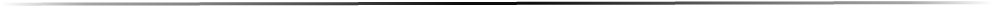 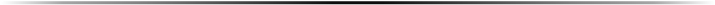 VI. Typische Rechtschutzkonstellationen im Asylverfahrensrecht – „Dublin-Bescheid“ (V)

Zusammenfassung – sachdienliche Rechtsschutzanträge: 

Eilrechtsschutz:		Antragsfrist: eine Woche (§ 34a Abs. 2 S. 1 AsylG)
Es wird beantragt, die aufschiebende Wirkung der Klage vom 09.04.2017 gegen Ziffer 3 des Bescheids vom 05.04.2017 anzuordnen. 

Klageverfahren: 		Klagefrist: eine Woche 
						(§§ 74 Abs. 1 HS 2, § 34a Abs. 2 S. 1 AsylG)

Es wird beantragt, die Ziffern 1 - 3 des Bescheides vom 05.04.2017 aufzuheben.

[Hilfsweise wird beantragt, die Beklagte unter Aufhebung von Ziffer 2 des Bescheids zur Feststellung zu verpflichten, dass Abschiebungsverbote gem. § 60 Abs. 5 und 7 AufenthG vorliegen.] 

[Wenn ausnahmsweise zweckmäßig:] 
Hilfsweise wird beantragt, die Beklagte unter Aufhebung der Ziffer 3 des Bescheides vom 05.04.2017 zu verpflichten, das gesetzliche Einreiseverbot des § 11 Abs. 1 AufenthG auf X Monate zu befristen / unter Beachtung der Rechtsauffassung des Gerichts erneut über die Dauer des gesetzlichen Einreise- und Aufenthaltsverbots zu entscheiden.
RaVG Dr. Philipp Wittmann (VG Karlsruhe / Wissenschaftlicher Mitarbeiter am BVerfG) – Rechtsschutz
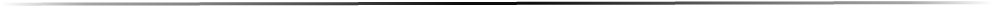 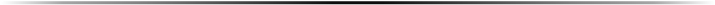 VII. Typische Rechtschutzkonstellationen im Asylverfahrensrecht – „Dublin-Bescheid“ mit Abschiebungsandrohung (I)

Der Antrag wird als unzulässig abgelehnt.
Abschiebungsverbote nach § 60 Abs. 5 und 7 S. 1 AufenthG liegen nicht vor.
Der Antragsteller wird aufgefordert, die Bundesrepublik Deutschland innerhalb von 30 Tagen nach Bekanntgabe dieser Entscheidung zu verlassen; im Falle einer Klageerhebung endet die Ausreisefrist 30 Tage nach dem unanfechtbaren Abschluss des Asylverfahrens. Sollte der Antragsteller die Ausreisefrist nicht einhalten, wird er nach Italien abgeschoben. Der Antragsteller kann auch in einen anderen Staat abgeschoben werden […].
[Befristung des Einreise- und Aufenthaltsverbots nach § 11 AufenthG]

Hintergrund: „Dublin-Bescheid“ mit Abschiebungsandrohung (Sonderfall):
Wird erlassen, wenn ein anderer Staat für die Durchführung des Asylverfahrens zuständig ist (Asylantrag unzulässig nach § 29 Abs. 1 Nr.  1 AsylG), aber wg. Duldungsgründen / Abschiebungsverboten nicht feststeht, dass die Abschiebung durchgeführt werden kann (§ 34a Abs. 1 S. 4): Abschiebungsandrohung statt –anordnung.
RaVG Dr. Philipp Wittmann (VG Karlsruhe / Wissenschaftlicher Mitarbeiter am BVerfG) – Rechtsschutz
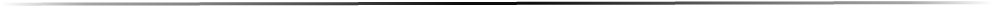 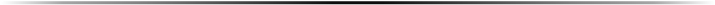 VII. Typische Rechtschutzkonstellationen im Asylverfahrensrecht – „Dublin-Bescheid“ mit Abschiebungsandrohung (II)

Dublin-Bescheid mit Abschiebungsandrohung – sachdienliche Rechtsschutzanträge: 

Eilrechtsschutz:		
Abschiebungsandrohung nicht sofort vollziehbar (§ 34a Abs. 2 AsylG betrifft nur Abschiebungsordnung)
daher kein Eilrechtsschutz nötig

Klageverfahren: 		Klagefrist: zwei Wochen
						(§§ 74 Abs. 1 HS 1; § 34a Abs. 2 S. 1 AsylG gilt nicht)

	[Klageantrag: wie bei Dublin-Bescheid mit Abschiebungsanordnung]
entbehrlich
RaVG Dr. Philipp Wittmann (VG Karlsruhe / Wissenschaftlicher Mitarbeiter am BVerfG) – Rechtsschutz
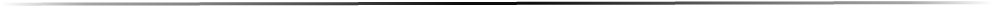 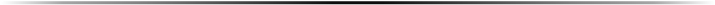 VIII. Typische Rechtschutzkonstellationen im Asylverfahrensrecht – Ablehnungsbescheid ou (I)
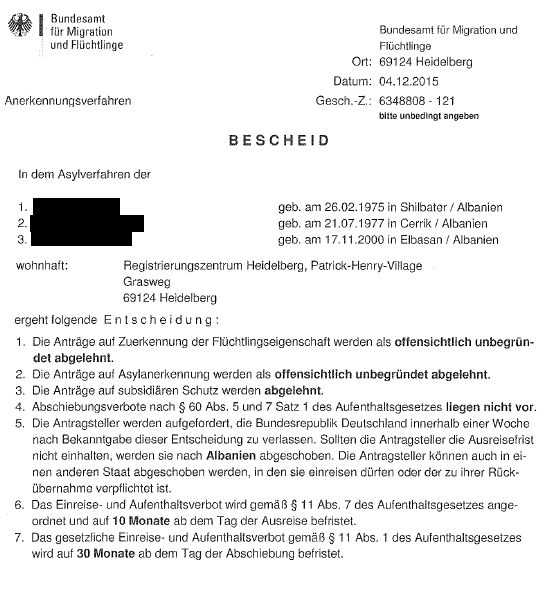 RaVG Dr. Philipp Wittmann (VG Karlsruhe / Wissenschaftlicher Mitarbeiter am BVerfG) – Rechtsschutz
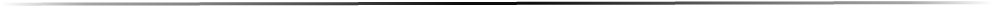 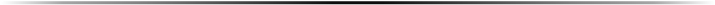 VIII. Typische Rechtschutzkonstellationen im Asylverfahrensrecht – Ablehnungsbescheid ou (I)

Typische Bescheidtenorierung: 

Die Anträge auf Zuerkennung der Flüchtlingseigenschaft werden als offensichtlich unbegründet abgelehnt. 
Die Anträge auf Asylanerkennung werden als offensichtlich unbegründet abgelehnt.
Die Anträge auf subsidiären Schutz werden (als offensichtlich unbegründet) abgelehnt.
Abschiebungsverbote nach § 60 Abs. 5 und 7 S. 1 AufenthG liegen nicht vor.
Die Antragsteller werden aufgefordert, die Bundesrepublik Deutschland innerhalb einer Woche nach Bekanntgabe dieser Entscheidung zu verlassen. Sollten die Antragsteller die Ausreisefrist nicht einhalten, werden sie nach Albanien abgeschoben. Die Antragsteller können auch in einen anderen Staat abgeschoben werden […].
Das Einreise- und Aufenthaltsverbot wird gem. § 11 Abs. 7 AufenthG angeordnet und auf 10 Monate ab dem Tag der Ausreise befristet. 
Das gesetzliche Einreise- und Aufenthaltsverbot gemäß § 11 Abs. 1 AufenthG wird auf 30 Monate ab dem Tag der Abschiebung befristet.
RaVG Dr. Philipp Wittmann (VG Karlsruhe / Wissenschaftlicher Mitarbeiter am BVerfG) – Rechtsschutz
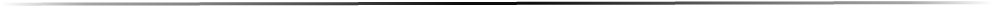 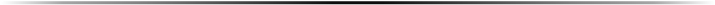 VIII. Typische Rechtschutzkonstellationen im Asylverfahrensrecht – Ablehnungsbescheid ou (II)

Rechtsschutz gegen Ziffern 1 - 4: Ablehnung der Anträge (Asyl / Flüchtlingsschutz / ggf. subs. Schutz) als offensichtlich unbegründet, keine Feststellung von Abschiebungsverboten

Hauptsacheverfahren:
Anfechtungsklage (an sich) nicht statthaft, da Begünstigung begehrt wird 
gegen Ablehnung gerade als „offensichtlich“ unbegründet?
an sich kein Hauptsacherechtsschutz (BVerwG, Beschl. v. 17.02.1986 – 1 B 30/86 –, juris, Rn. 3f.;  aber str.)
anders bei qualifizierter oU-Ablehnung nach § 30 Abs. 3 Nr. 1 – 6 AsylG, da die ausländerrechtliche Sperrwirkung des § 10 Abs. 3 S. 2 AufenthG nur im asylrechtlichen Hauptsacheverfahren beseitigt werden kann (BVerwG, Urt. v. 21. 11.2006 – 1 C 10/06 –, BVerwGE 127, 161 = juris, Rn. 21f.)
Verpflichtungsklage auf Statusanerkennung / Feststellung von Abschiebungs-verboten (Klagefrist: eine Woche; § 74 Abs. 1 HS 2, § 36 Abs. 3 S. 1 AsylG)

Eilrechtsschutzverfahren: 		
Antrag auf Anordnung der aW (§ 80 Abs. 5 VwGO) gegen Ziffern 1 – 4 unnötig (kein vollstreckungsfähiger Inhalt)
Antrag auf Erlass einer einstweiligen Anordnung wg. vollständiger Vorwegnahme der Hauptsache nicht zielführend („vorläufige Asylanerkennung?)“
unnötig (aber: Abschiebungsandrohung!)
RaVG Dr. Philipp Wittmann (VG Karlsruhe / Wissenschaftlicher Mitarbeiter am BVerfG) – Rechtsschutz
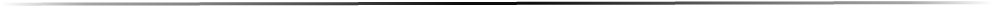 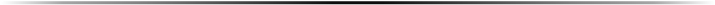 VIII. Typische Rechtschutzkonstellationen im Asylverfahrensrecht – Ablehnungsbescheid ou (III)

Rechtsschutz gegen Ziffer 5: Abschiebungsandrohung

Hauptsacheverfahren:
Anfechtungsklage
(P) hilfsweise – bei Abweisung des Asylantrags / Ablehnung v. Abschiebeverboten auch im gerichtlichen Verfahren – auch gegen die wegen der ou-Ablehnung verkürzte Ausreisefrist?
BVerwG, Beschl. v. 17.02.1986 – 1 B 30/86 –, juris, Rn. 3f.: nein, da wg. § 37 Abs. 2 AsylG Eilrechtsschutz insoweit genügt 
VGH Bad.-Württ., Urt. v. 11.11.1997 – A 14 S 412/97 –, juris, Rn. 37f.: doch, wenn Eilantrag abgelehnt / nicht gestellt wurde
Eilrechtsschutzverfahren: 		erforderlich
Ausreisefrist endet bei oU-Ablehnung eine Woche nach Bekanntgabe des Ablehnungsbescheids (§ 36 Abs. 1 AsylG), d.h. auch bei Klageerhebung bereits vor Eintritt der Unanfechtbarkeit 
keine aufschiebende Wirkung der Klage (§ 75 Abs. 1 AsylG)
Antrag nach § 80 Abs. 5 VwGO,  Antragsfrist eine Woche (§ 36 Abs. 3 S. 1 AsylG)
bei Stattgabe im eRS-Verfahren: Fortführung des Verfahrens wie bei einfacher Ablehnungsentscheidung (§ 37 Abs. 2 AsylG)
RaVG Dr. Philipp Wittmann (VG Karlsruhe / Wissenschaftlicher Mitarbeiter am BVerfG) – Rechtsschutz
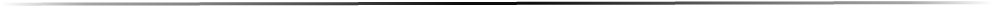 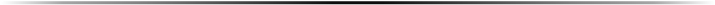 VIII. Typische Rechtschutzkonstellationen im Asylverfahrensrecht – Ablehnungsbescheid ou (IV)

Rechtsschutz gegen Ziffer 6: Anordnung und Befristung eines Einreise- und Aufenthaltsverbots nach § 11 Abs. 7 AufenthG (nur § 29a AsylG / Folgeanträge)

Achtung: § 11 Abs. 1 AufenthG regelt ein gesetzliches Einreise- und Aufenthaltsverbot, das nur im Fall der tatsächlichen Abschiebung eingreift; § 11 Abs. 7 AufenthG ermächtigt im Fall der oU-Ablehnung bei Einreise aus sicherem Herkunftsstaat (§ 29a AsylG) bzw. bei wiederholten Folgeanträgen zusätzlich zum Erlass eines Einreise-/Aufenthaltsverbots unabhängig von einer Abschiebung 

Hauptsacheverfahren:
Anfechtungsklage, da die Anordnung belastende Wirkung entfaltet
ggf. hilfsweise Verpflichtungsklage im Hinblick auf kürzere Festsetzung der Dauer
nur zweckmäßig, wenn der Kläger eine spätere Rückkehr nach Deutschland tatsächlich anstrebt und nicht freiwillig ausreisen will
unklar, ob Verpflichtungsklage neben Anfechtungsklage nötig ist (da Ermessensfehler i.d.R. bereits zur Aufhebung der Sperrwirkung führt)

Eilrechtsschutzverfahren: 		
in § 36 Abs. 3 S. 10 AsylG eigentlich vom Gesetzgeber vorgesehen 
aber: unnötig, weil Aufenthalts- und Einreiseverbot erst mit Bestandskraft der Asylentscheidung wirksam wird (§ 11 Abs. 7 S. 2 AufenthG)
unnötig
RaVG Dr. Philipp Wittmann (VG Karlsruhe / Wissenschaftlicher Mitarbeiter am BVerfG) – Rechtsschutz
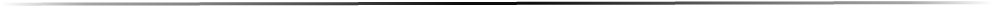 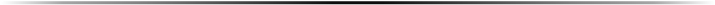 VIII. Typische Rechtschutzkonstellationen im Asylverfahrensrecht – Ablehnungsbescheid ou (V)

Rechtsschutz gegen Ziffer 7: Befristung des gesetzlichen Einreise- und Aufenthaltsverbots nach § 11 Abs. 1 AufenthG (wie zuvor)


Achtung: § 11 Abs. 1 AufenthG regelt ein gesetzliches Einreise- und Aufenthaltsverbot, das nur im Fall der tatsächlichen Abschiebung eingreift; § 11 Abs. 7 AufenthG ermächtigt im Fall der oU-Ablehnung bei Einreise aus sicherem Herkunftsstaat (§ 29a AsylG) bzw. bei wiederholten Folgeanträgen zusätzlich zum Erlass eines Einreise-/Aufenthaltsverbots unabhängig von einer Abschiebung
RaVG Dr. Philipp Wittmann (VG Karlsruhe / Wissenschaftlicher Mitarbeiter am BVerfG) – Rechtsschutz
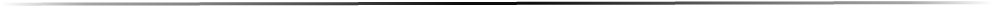 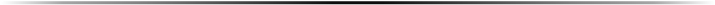 VIII. Typische Rechtschutzkonstellationen im Asylverfahrensrecht – Ablehnungsbescheid ou (VI)

Zusammenfassung – sachdienliche Rechtsschutzanträge: 

Eilrechtsschutz:		Antragsfrist: eine Woche (§ 36 Abs. 3 S. 1 AsylG)


Es wird beantragt, die aufschiebende Wirkung der Klage vom 21.12.2015 gegen Ziffer 5 des Bescheids vom 14.12.2015 anzuordnen. 

Klageverfahren:			Klagefrist: eine Woche (§ 74 Abs. 1 S. 1 HS 2 AsylG)
						
						sachdienlicher Klageantrag siehe nächste Folie
RaVG Dr. Philipp Wittmann (VG Karlsruhe / Wissenschaftlicher Mitarbeiter am BVerfG) – Rechtsschutz
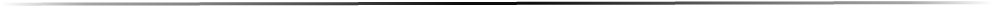 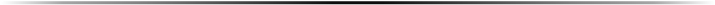 VIII. Typische Rechtschutzkonstellationen im Asylverfahrensrecht – Ablehnungsbescheid ou (VII)

Sachdienlicher Klageantrag: 			

Es wird beantragt, Ziffern 5 (und 6) des Bescheids vom 14.12.2015 aufzuheben und die Beklagte zu verpflichten, (den Kläger als Asylberechtigten anzuerkennen und) ihm die Flüchtlingseigenschaft zuzuerkennen, 

hilfsweise die Beklagte zu verpflichten, dem Kläger subsidiären Schutz zuzuerkennen,

sowie weiter hilfsweise die Beklagte zur Feststellung zu verpflichten, dass hinsichtlich der Republik Albanien Abschiebungsverbote nach § 60 Abs. 5 und 7 S. 1 AufenthG vorliegen. 


[Wenn ausnahmsweise zweckmäßig:] 
Äußerst hilfsweise wird beantragt, die Beklagte unter Aufhebung der Ziffer 7 des Bescheides vom 14.12.2015 zu verpflichten, das gesetzliche Einreiseverbot des § 11 Abs. 1 AufenthG auf X Monate zu befristen / unter Beachtung der Rechtsauffassung des Gerichts erneut über die Dauer des gesetzlichen Einreise- und Aufenthaltsverbots zu entscheiden. 

[Wenn Ablehnung nach § 30 Abs. 3 Nr. 1 – 6 AufenthG:]
Äußerst hilfsweise wird beantragt, die Ziffern 1 und 2 [1 – 3] des Bescheids vom 14.12.2015 insoweit aufzuheben, als der Asylantrag dort als offensichtlich unbegründet im Sinne des § 30 Abs. 3 Nr. 1 – 6 AsylG abgelehnt wird.
RaVG Dr. Philipp Wittmann (VG Karlsruhe / Wissenschaftlicher Mitarbeiter am BVerfG) – Rechtsschutz
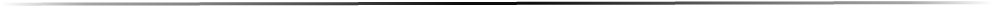 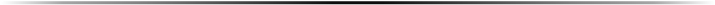 IX. Typische Rechtschutzkonstellationen im Asylverfahrensrecht – Ablehnung Folgeantrag mit Abschiebungsandrohung (I)

Typische Bescheidtenorierung: [Achtung: Neuregelung ab 06.08.2016]


Der Antrag wird als unzulässig abgelehnt.

Der Antrag auf Abänderung des Bescheides vom 29.03.2010 (Az.: XXX-170) bezüglich der Feststellung zu § 60 Abs. 5 und 7 des AufenthG wird abgelehnt.

Der Antragsteller wird aufgefordert, die Bundesrepublik Deutschland innerhalb einer Woche nach Bekanntgabe dieser Entscheidung zu verlassen. Sollte der Antragsteller die Ausreisefrist nicht einhalten, wird er nach Bosnien und Herzegowina abgeschoben. Der Antragsteller kann auch in einen anderen Staat abgeschoben werden, […].

[Befristung des Einreise- und Aufenthaltsverbots]

[evtl. Einreise- und Aufenthaltsverbot nach § 11 Abs. 7 AufenthG]
RaVG Dr. Philipp Wittmann (VG Karlsruhe / Wissenschaftlicher Mitarbeiter am BVerfG) – Rechtsschutz
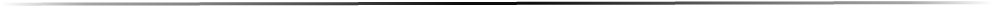 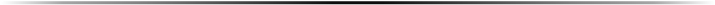 IX. Typische Rechtschutzkonstellationen im Asylverfahrensrecht – Ablehnung Folgeantrag mit Abschiebungsandrohung (II)

Hauptsacherechtsschutz: [Achtung: Neuregelung / Änderung d. Rspr!]

gegen Ziffer 1 (Ablehnung als unzulässig): 
früher: Verpflichtungsklage auf Statuszuerkennung; VG ist zum „Durchentscheiden“ verpflichtet (BVerwGE 106, 171 <172 ff.>)
Rechtsprechungsänderung: BVerwG, Urt. v. 14.12.2016 – 1 C 4/16 –, Rn. 16 ff.: Anfechtungsklage; Behörde muss dann ggf. erneut entscheiden)
gegen Ziffer 2 (Nichtvorliegen von Abschiebungsverboten)
grds. Anfechtungsklage (BVerwG a.a.O. Rn. 21)
ggf. hilfsweise Verpflichtungsklage (vgl. Diesterhöft, HTK-AuslR / § 71 AsylG / Klageverfahren 01/2017 Nr. 2; Berlit, jurisPR-BVerwG 4/2017 Anm. 2)
vgl. zum materiellen Prüfungsmaßstab – § 51 VwVfG oder § 31 Abs. 3 S. 1 AsylG – VG Oldenburg – 3 B 1322/17 –, juris, Rn. 11)
gegen Ziffer 3 (Abschiebungsandrohung): Anfechtungsklage 
gegen Ziffer 4 (Befristung des gesetzlichen Aufenth.-/Einreiseverbots): ggf. Verpflichtungsklage
gegen Ziffer 5 (Anordnung eines Aufenth.- und Einreiseverb.): ggf. Anfechtungsklage (wie bei ou-Ablehnung)

Klagefrist: eine Woche (§ 74 Abs. 1 HS 2 AsylG; § 71 Abs. 4 i.V.m.  § 36 Abs. 3 S. 1 AsylG)

Achtung: bei Vortrag zudem materielle Präklusionswirkung des § 71 Abs. 1 AsylG i.V.m. § 51 Abs. 1 – 3 VwVfG beachten (rechtzeitiger und vollständiger Vortrag!)
RaVG Dr. Philipp Wittmann (VG Karlsruhe / Wissenschaftlicher Mitarbeiter am BVerfG) – Rechtsschutz
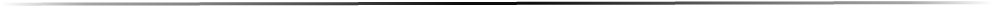 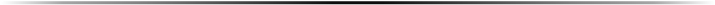 IX. Typische Rechtschutzkonstellationen im Asylverfahrensrecht – Ablehnung Folgeantrag mit Abschiebungsandrohung (III)

Eilrechtsschutz: 

gegen Ziffern 1 und 2 (Ablehnung des Antrags als unzulässig; Abschiebungsverbote)
nach früherer Rechtsprechung kein Eilrechtsschutz nach § 123 Abs. 1 VwGO nötig; § 80 Abs. 5 VwGO gegen Abschiebungsandrohung genügt (vgl. auch § 71 Abs. 4 i.V.m. § 36 Abs. 3 S. 1 AsylG)
wg. Rechtsprechungsänderung (AK statt VK in der Hauptsache): Antrag nach § 80 Abs. 5 VwGO? (Diesterhöft, HTK-AuslR / § 71 AsylG / Vorläufiger Rechtsschutz 01/2017 Nr. 1)

gegen Ziffer 4 und 5 (Einreiseverbote / Befristung): kein Eilrechtsschutz nötig

gegen Ziffer 3 (Abschiebungsandrohung)

Eilrechtsschutz nach § 80 Abs. 5 VwGO nötig
wie gg. Ablehnungsbescheid oU, weil § 71 Abs. 4 AsylG auf § 36 AsylG verweist
Klage- und Antragsfrist eine Woche (§ 36 Abs. 3 S. 1, § 74 Abs. 1 S. 1 HS 2 AsylG)
besondere Verfahrensgestaltung des § 36 AsylG im Eilverfahren

Achtung: bei Vortrag zudem materielle Präklusionswirkung des § 71 Abs. 1 AsylG i.V.m. § 51 Abs. 1 – 3 VwVfG beachten (rechtzeitiger und vollständiger Vortrag!)
RaVG Dr. Philipp Wittmann (VG Karlsruhe / Wissenschaftlicher Mitarbeiter am BVerfG) – Rechtsschutz
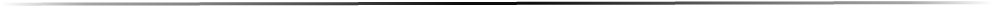 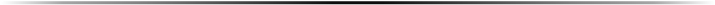 IX. Typische Rechtschutzkonstellationen im Asylverfahrensrecht – Ablehnung Folgeantrag mit Abschiebungsandrohung (IV)

Zusammenfassung – sachdienliche Rechtsschutzanträge: 

Eilrechtsschutz:			Antragsfrist: eine Woche (§ 71 Abs. 4, § 36 Abs. 3 AsylG)
						
Es wird beantragt, die aufschiebende Wirkung der Klage gegen Ziffer 3 des Bescheides vom 10.02.2017 anzuordnen. 

Klageverfahren: 		Klagefrist: eine Woche (§ 74 Abs. 1 S. 1 HS 2 AsylG)

Es wird beantragt, die Ziffern 1 - 3 (und 5) des Bescheids vom 10.02.2017 aufzuheben,

hilfsweise die Beklagte unter Aufhebung der Ziffer 2 des Bescheids vom 10.02.2017 zur Feststellung zu verpflichten, dass hinsichtlich der Republik Serbien Abschiebungsverbote nach § 60 Abs. 5 und 7 S. 1 AufenthG vorliegen. 

[Wenn ausnahmsweise zweckmäßig:] 
Äußerst hilfsweise wird beantragt, die Beklagte unter Aufhebung der Ziffer 4 des Bescheides vom 10.02.2017 zu verpflichten, das gesetzliche Einreiseverbot des § 11 Abs. 1 AufenthG auf X Monate zu befristen / unter Beachtung der Rechtsauffassung des Gerichts erneut über die Dauer des gesetzlichen Einreise- und Aufenthaltsverbots zu entscheiden.
RaVG Dr. Philipp Wittmann (VG Karlsruhe / Wissenschaftlicher Mitarbeiter am BVerfG) – Rechtsschutz
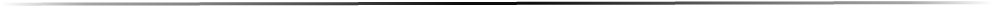 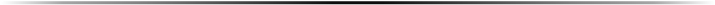 X. Typische Rechtschutzkonstellationen im Asylverfahrensrecht – Ablehnung Folgeantrag ohne Abschiebungsandrohung (I)
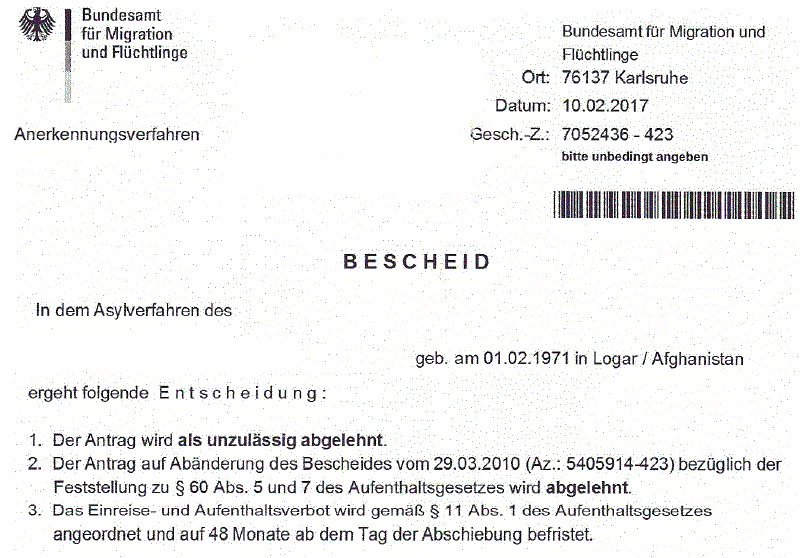 RaVG Dr. Philipp Wittmann (VG Karlsruhe / Wissenschaftlicher Mitarbeiter am BVerfG) – Rechtsschutz
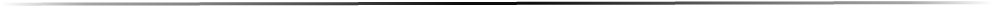 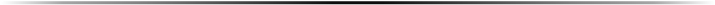 X. Typische Rechtschutzkonstellationen im Asylverfahrensrecht – Ablehnung Folgeantrag ohne Abschiebungsandrohung (I)

Typische Bescheidtenorierung: 

Der Antrag wird als unzulässig abgelehnt.

Der Antrag auf Abänderung des Bescheides vom 29.03.2010 (Az.: XXX-170) bezüglich der Feststellung zu § 60 Abs. 5 und 7 des AufenthG wird abgelehnt.
	3.   [Einreise- und Aufenthaltsverbot nach § 11 Abs. 7 AufenthG]

Hintergrund: Nach § 71 Abs. 5 und 7 AsylG bedarf es keiner erneuten Fristsetzung / Abschiebungsandrohung, wenn eine frühere Abschiebungsandrohung vollziehbar geworden ist. 

D.h.: 

keine erneute Abschiebungsandrohung nötig
Abschiebung würde ggf. auf Basis der bestandskräftigen früheren Androhung erfolgen
keine Befristung nach § 11 Abs. 2 AufenthG, weil bei Erlass der früheren Abschiebungsandrohung entweder schon befristet wurde oder – bei Altfällen – die Ausländerbehörde zuständig ist (§ 104 Abs. 12 AufenthG)
Anordnung eines Einreise- / Aufenthaltsverbots nur bei wiederholten Folgeanträgen (§ 11 Abs. 7 S. 1 Nr. 2 AufenthG)
RaVG Dr. Philipp Wittmann (VG Karlsruhe / Wissenschaftlicher Mitarbeiter am BVerfG) – Rechtsschutz
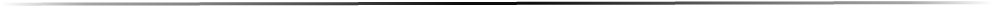 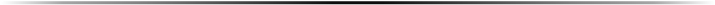 X. Typische Rechtschutzkonstellationen im Asylverfahrensrecht – Ablehnung Folgeantrag ohne Abschiebungsandrohung (II)

Rechtsschutz gegen Ablehnung des Asylfolgeantrags als unzulässig

Hauptsacheverfahren:
wie bei Ablehnung des Asylfolgeantrags mit Abschiebungsandrohung
wg. Rechtsprechungsänderung nur Anfechtungsklage (s.o.)
	
Eilrechtsschutzverfahren:		


Problem: (eigentlich) kein Eilrechtsschutz gegenüber dem Bundesamt möglich, da die (alte) Abschiebungsandrohung bereits bestandskräftig ist
daher: (eigentlich) müsste Aussetzung der Abschiebung gegenüber der Abschiebebehörde (in Bad.-Württ.: landesweit Regierungspräsidium Karlsruhe; § 8 Abs. 1 Nr. 1 AAZuVO) begehrt werden
Problem: Regierungspräsidium ist mit dem Asylvortrag der Kläger überhaupt nicht befasst
Lösung bisher: Anlehnung an § 71 Abs. 5 S. 2 AsylG: Antrag nach § 123 VwGO, gerichtet gegen das Bundesamt für Migration und Flüchtlinge / BRD (!)
aber: wg. Rechtsprechungsänderung (AK statt VK in der Hauptsache): Antrag nach § 80 Abs. 5 VwGO? (Diesterhöft, HTK-AuslR / § 71 AsylG / Vorl. Rechtsschutz 01/2017 Nr. 1)
nötig, da Abschiebung auf Grundlage der 
alten Abschiebungsandrohung möglich
RaVG Dr. Philipp Wittmann (VG Karlsruhe / Wissenschaftlicher Mitarbeiter am BVerfG) – Rechtsschutz
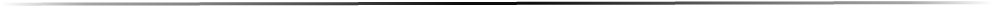 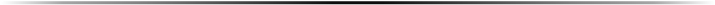 X. Typische Rechtschutzkonstellationen im Asylverfahrensrecht – Ablehnung Folgeantrag ohne Abschiebungsandrohung (III)

Zusammenfassung – sachdienliche Rechtsschutzanträge: 

Eilrechtsschutz:			Antragsfrist: unbefristet (§ 71 Abs. 4 AsylG n. anwendb.)
						
Es wird beantragt, der Antragsgegnerin [Bundesrepublik Deutschland] im Wege der einstweiligen Anordnung aufzugeben, dem Regierungspräsidium Karlsruhe [zuständige Ausländerbehörde] mitzuteilen, dass eine Abschiebung nicht erfolgen kann. 

Klageverfahren: 		Klagefrist: zwei Wochen (§ 74 Abs. 1 S. 1 HS 1 AsylG)

Es wird beantragt, die Ziffern 1 - 3 des Bescheids vom 10.02.2017 aufzuheben,

hilfsweise die Beklagte unter Aufhebung der Ziffer 2 des Bescheids vom 10.02.2017 zur Feststellung zu verpflichten, dass hinsichtlich der Republik Serbien Abschiebungsverbote nach § 60 Abs. 5 und 7 S. 1 AufenthG vorliegen.
RaVG Dr. Philipp Wittmann (VG Karlsruhe / Wissenschaftlicher Mitarbeiter am BVerfG) – Rechtsschutz
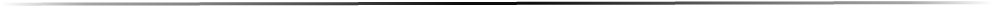 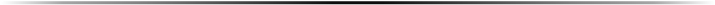 XI. Typische Rechtschutzkonstellationen im Asylverfahrensrecht – Ablehnung wg. Anerkennung in anderem Unionsstaat (I)

Typische Bescheidtenorierung: 

Der Antrag wird als unzulässig abgelehnt.

Abschiebungsverbote nach § 60 Abs. 5 und 7 S. 1 AufenthG liegen nicht vor. 

Der Antragsteller wird aufgefordert, die Bundesrepublik Deutschland innerhalb einer Woche nach Bekanntgabe dieser Entscheidung zu verlassen. Sollte der Antragsteller die Ausreisefrist nicht einhalten, wird er nach Schweden abgeschoben. Der Antragsteller kann auch in einen anderen Staat abgeschoben werden, […].

	4.   [Befristung des gesetzlichen Einreise- und Aufenthaltsverbots]

Hintergrund: Nach § 60 Abs. 1 S. 2 und 3 AufenthG wird kein weiteres Asylverfahren durchgeführt, wenn dem Betroffenen außerhalb des Bundesgebiets ein Schutzstatus zuerkannt wurde. Ist dieser Staat ein EU-Mitgliedsstaat, wird der Antrag nach § 29 Abs. 1 Nr. 2 AsylG als unzulässig abgelehnt und dem Antragsteller die Abschiebung in diesen Staat angedroht (§§ 35, 36 Abs. 1 AsylG); sog. „unechter Dublin-Fall“.
RaVG Dr. Philipp Wittmann (VG Karlsruhe / Wissenschaftlicher Mitarbeiter am BVerfG) – Rechtsschutz
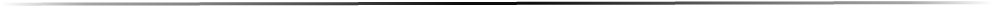 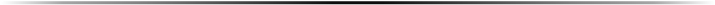 XI. Typische Rechtschutzkonstellationen im Asylverfahrensrecht – Ablehnung wg. Anerkennung in anderem Unionsstaat (II)

Hauptsacherechtsschutz:

gegen Ziffer 1 (Ablehnung als unzulässig): 
wie bei Dublin-Bescheid: BVerwG, Urt. v. 14.12.2016 – 1 C 4/16 –, Rn. 16 ff.: Anfechtungsklage; Behörde muss dann ggf. erneut entscheiden) 
aber: wg. § 37 Abs. 1 AsylG muss Klage i.d.R. nicht entschieden werden (vgl. nächste Folie)
gegen Ziffer 2 (Nichtvorliegen von Abschiebungsverboten):
wie bei Dublin-Bescheid: grds. Anfechtungsklage, ggf. hilfsweise Verpflichtungsklage
vgl. BVerwG a.a.O. Rn. 21; Diesterhöft, HTK-AuslR / § 71 AsylG / Klageverfahren 01/2017 Nr. 2; Berlit, jurisPR-BVerwG 4/2017 Anm. 2)
gegen Ziffer 3 (Abschiebungsandrohung): 
Anfechtungsklage (aber: § 37 Abs. 1 AsylG beachten)
gegen Ziffer 4 (Befristung des gesetzlichen Aufenthalts- und Einreise-verbots): 
wie zuvor

Klagefrist: eine Woche (§ 74 Abs. 1 HS 2 AsylG; § 36 Abs. 3 S. 1 AsylG)
RaVG Dr. Philipp Wittmann (VG Karlsruhe / Wissenschaftlicher Mitarbeiter am BVerfG) – Rechtsschutz
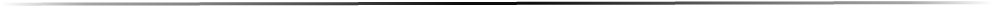 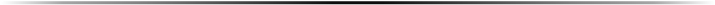 XI. Typische Rechtschutzkonstellationen im Asylverfahrensrecht – Ablehnung wg. Anerkennung in anderem Unionsstaat (III)

Eilrechtsschutz: 

gegen Ziffern 1 und 2 (Ablehnung des Antrags als unzulässig; Abschiebungsverbote)

wie beim Dublin-Verfahren
§ 80 Abs. 5 VwGO gegen Abschiebungsandrohung genügt (vgl.  § 36 Abs. 3 S. 1 AsylG)

gegen Ziffer 4 (Befristung):
 
wie zuvor, kein Eilrechtsschutz nötig

gegen Ziffer 3 (Abschiebungsandrohung)

Eilrechtsschutz nach § 80 Abs. 5 VwGO nötig
wie gg. Ablehnungsbescheid oU§ 36 AsylG verweist
Klage- und Antragsfrist eine Woche (§ 36 Abs. 3 S. 1, § 74 Abs. 1 S. 1 HS 2 AsylG)
besondere Verfahrensgestaltung des § 36 AsylG im Eilverfahren
Besonderheit: § 37 Abs. 1 AsylG (Unwirksamwerden des Bundesamtsbescheids bei Stattgabe im Eilverfahren; Fortsetzung der Prüfung durch das Bundesamt)
RaVG Dr. Philipp Wittmann (VG Karlsruhe / Wissenschaftlicher Mitarbeiter am BVerfG) – Rechtsschutz
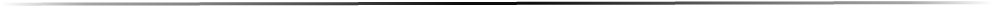 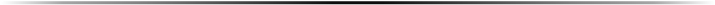 XI. Typische Rechtschutzkonstellationen im Asylverfahrensrecht – Ablehnung wg. Anerkennung in anderem Unionsstaat (IV)

Zusammenfassung – sachdienliche Rechtsschutzanträge: 

Eilrechtsschutz:		Antragsfrist: eine Woche (§ 34a Abs. 2 S. 1 AsylG)
Es wird beantragt, die aufschiebende Wirkung der Klage vom 09.04.2017 gegen Ziffer 3 des Bescheids vom 05.04.2017 anzuordnen. 

Klageverfahren: 		Klagefrist: eine Woche 
						(§§ 74 Abs. 1 HS 2, § 34a Abs. 2 S. 1 AsylG)

Es wird beantragt, die Ziffern 1 - 3 des Bescheides vom 05.04.2017 aufzuheben.

[Hilfsweise wird beantragt, die Beklagte unter Aufhebung der Ziffer 2 des Bescheids zur Feststellung zu verpflichten, dass Abschiebungsverbote gem. § 60 Abs. 5 und 7 AufenthG vorliegen.] 

[Wenn ausnahmsweise zweckmäßig:] 
Hilfsweise wird beantragt, die Beklagte unter Aufhebung der Ziffer 3 des Bescheides vom 05.04.2017 zu verpflichten, das gesetzliche Einreiseverbot des § 11 Abs. 1 AufenthG auf X Monate zu befristen / unter Beachtung der Rechtsauffassung des Gerichts erneut über die Dauer des gesetzlichen Einreise- und Aufenthaltsverbots zu entscheiden.
RaVG Dr. Philipp Wittmann (VG Karlsruhe / Wissenschaftlicher Mitarbeiter am BVerfG) – Rechtsschutz
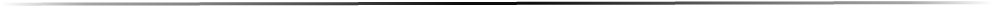 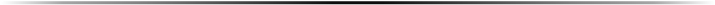 XI. Typische Rechtschutzkonstellationen im Asylverfahrensrecht – Ablehnung wg. Anerkennung in anderem Unionsstaat (V)

§ 37 AsylG - Weiteres Verfahren bei stattgebender gerichtlicher Entscheidung

Die Entscheidung des Bundesamtes über die Unzulässigkeit nach § 29 Absatz 1 Nummer 2 und 4 des Antrags und die Abschiebungsandrohung werden unwirksam, wenn das Verwaltungsgericht dem Antrag nach § 80 Abs. 5 der Verwaltungsgerichtsordnung entspricht. Das Bundesamt hat das Asylverfahren fortzuführen.
[…]
[…]

Folge: Im Fall einer Stattgabe im Eilrechtsschutzverfahren, die nach § 36 Abs. 4 AsylG ohne Sachverhaltsermittlung und schon bei „ernstlichen Rechtmäßigkeitszweifeln“ erfolgt, wird der Bescheid unwirksam; eine Klärung im Hauptsacheverfahren unterbleibt.
RaVG Dr. Philipp Wittmann (VG Karlsruhe / Wissenschaftlicher Mitarbeiter am BVerfG) – Rechtsschutz
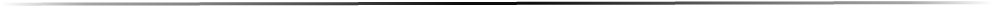 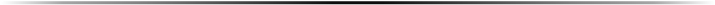 XI. Typische Rechtschutzkonstellationen im Asylverfahrensrecht – Ablehnung wg. Anerkennung in anderem Unionsstaat (VI)
Aktueller „Trick“ des BAMF: 

statt der in § 36 Abs. 1 AsylG vorgesehenen Wochenfrist setzt das BAMF eine Ausreise-frist von 30 Tagen nach Rechtskraft der Entscheidung (zur obj. Rechtswidrigkeit dieser Praxis VG Bayreuth, Urt. v. 29.9.2017 – B 3 K 17.32644 –, juris, Rn. 30)
beabsichtigte Folge: 
(angeblich) keine sofortige Vollziehbarkeit des VA, daher Antrag nach § 80 Abs. 5 VwGO (angeblich) unstatthaft 
(angeblich) kein Rechtsschutzbedürfnis für Antrag nach § 80 Abs. 5 VwGO, da keine Abschiebung vor Bestandskraft droht
Zweck: bei Unzulässigkeit des Eilantrags droht keine Anwendung des § 37 Abs. 1 AsylG
Behandlung des „Tricks“ in Rechtsprechung umstritten
eigene Einschätzung: Antrag nach § 80 Abs. 5 VwGO bleibt statthaft, Trick funktioniert daher nicht
sofortige Vollziehbarkeit ist automatische Folge der Anwendung des § 29 Abs. 1 Nr. 2 AsylG, nicht der tatsächlich gesetzten Frist (so auch VG Ansbach, Beschl. v. 12.10.2017 – AN 11 S 17.35257 –, juris, Rn. 26)
Rechtsschutzbedürfnis für Eilantrag ergibt sich zwar nicht aus drohender Abschiebungsgefahr, aber aus Möglichkeit der Anwendung des § 37 Abs. 1 AsylG (VG Berlin, Beschl. v. 9.1.2018 – 28 L 741.17 A –, juris, Rn. 8 ff.; a.A. VG Cottbus, Beschl. v. 4.5.2018 – VG 5 L 259/18.A –, juris, Rn. 7)
zudem: BAMF darf den gesetzlich vorgesehenen Rechtsschutz nicht durch bewusst rechtswidriges Verhalten entziehen (Art. 19 Abs. 4 GG)